Vzkriesenie a večný život
Všetko čo má začiatok musí mať aj svoj koniec
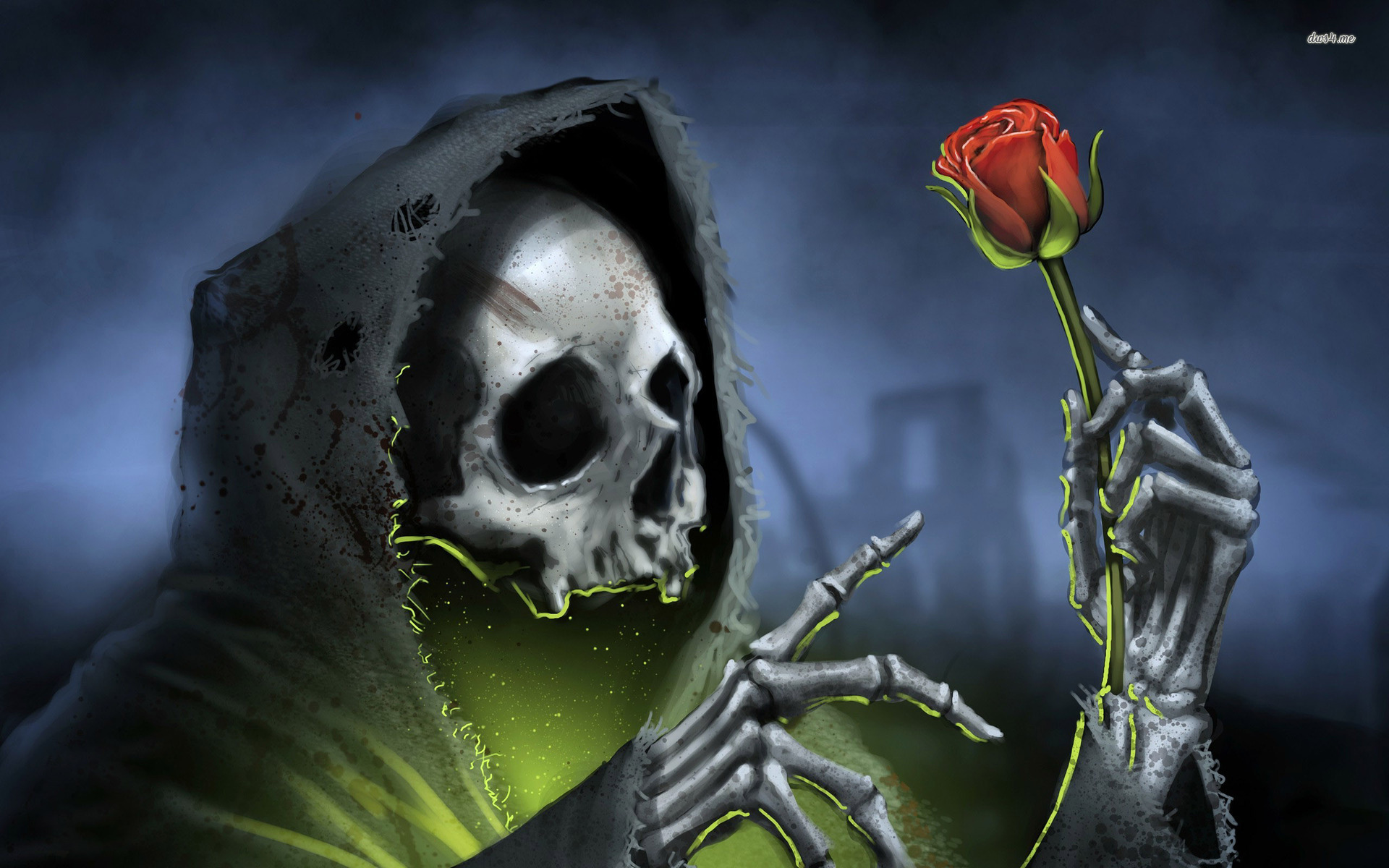 ALE
Kto verí v Pána Ježiša Krista, bude žiť, aj keby zomrel. 
Ja som vzkriesenie a život - kto verí vo mňa, bude žiť, aj keď umrie, a nik neumrie naveky, kto žije a verí vo mňa. 
J 11,25-26
Učeníci nerátali s Ježišovým vzkriesením
Boli za zamknutými dverami
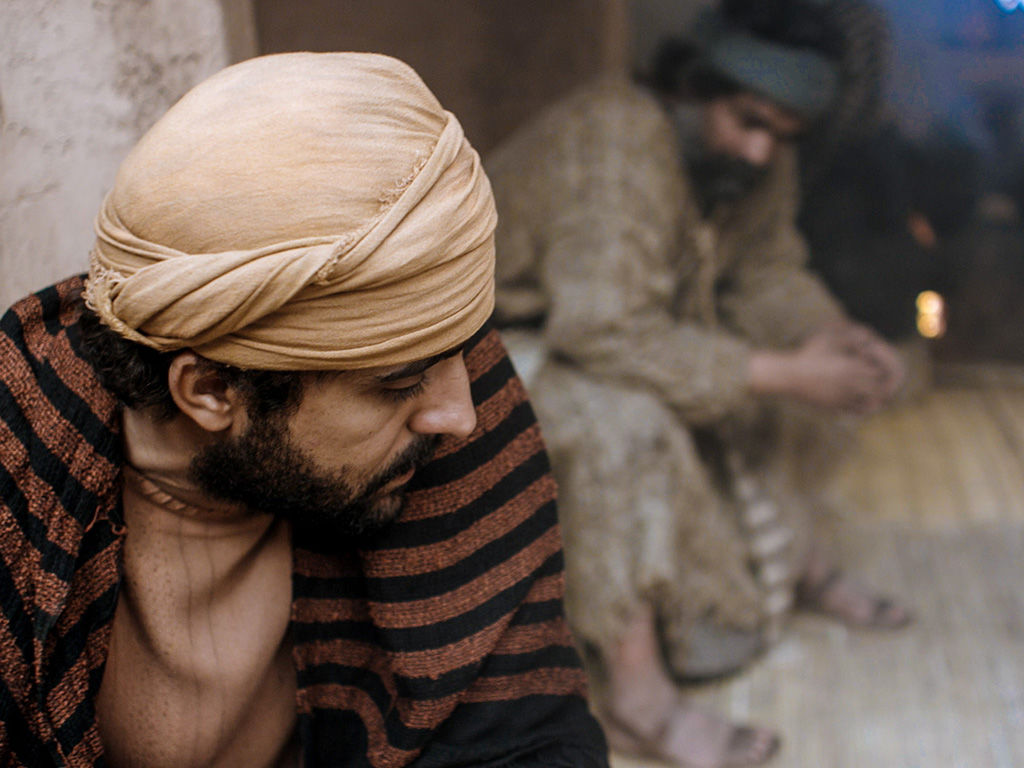 Ženy nerátali s Ježišovým vzkriesením
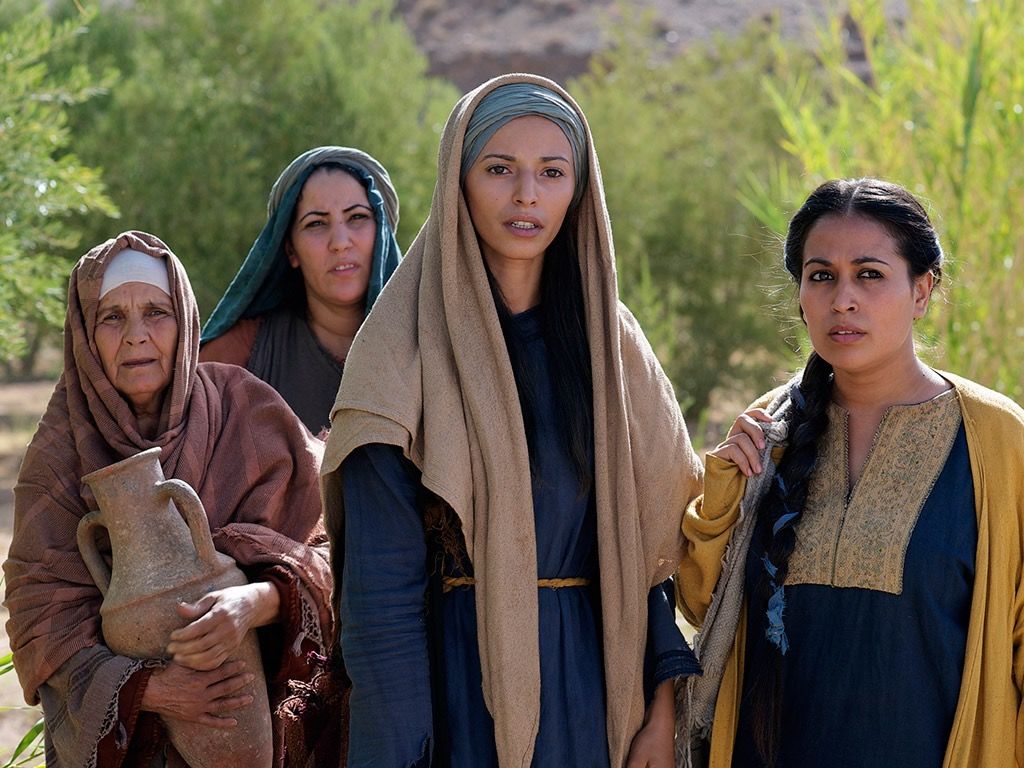 Ženy išli pomazať jeho telo
Neveriaci Tomáš
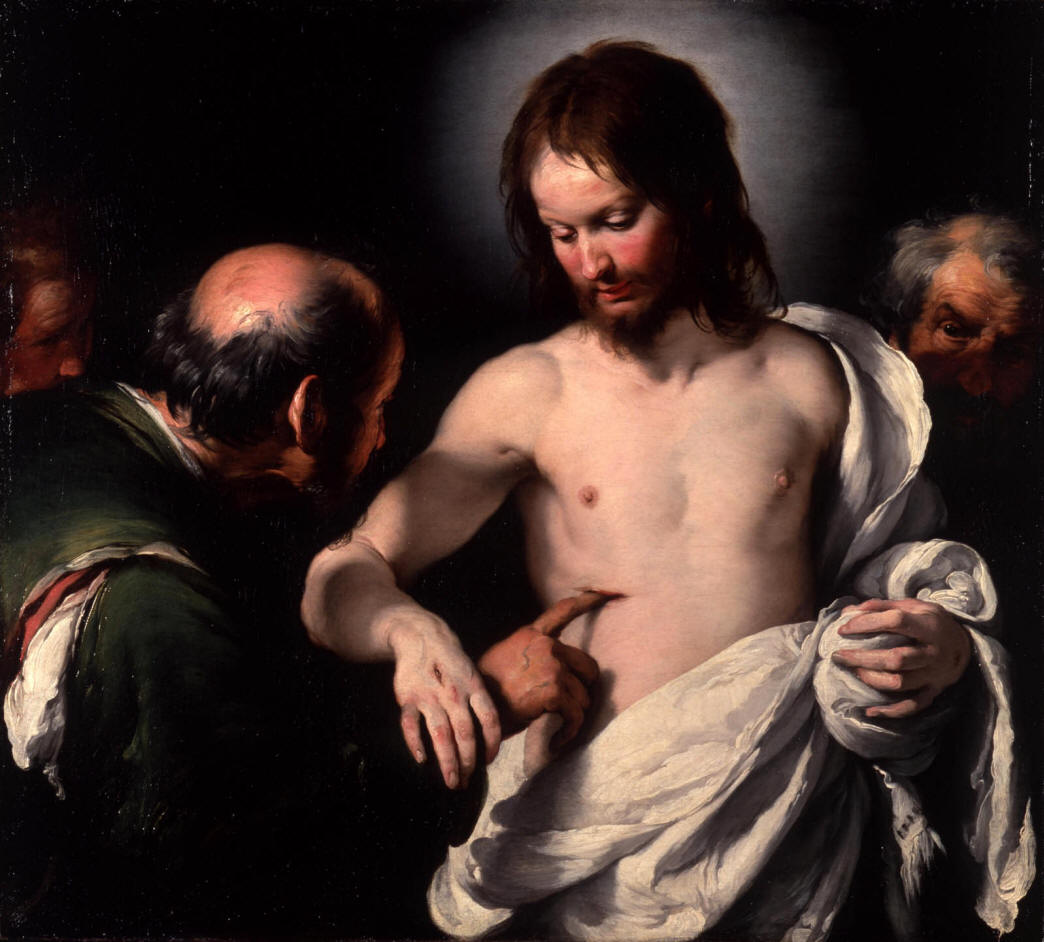 Tomáš neveril tým, ktorí ho videli vzkrieseného
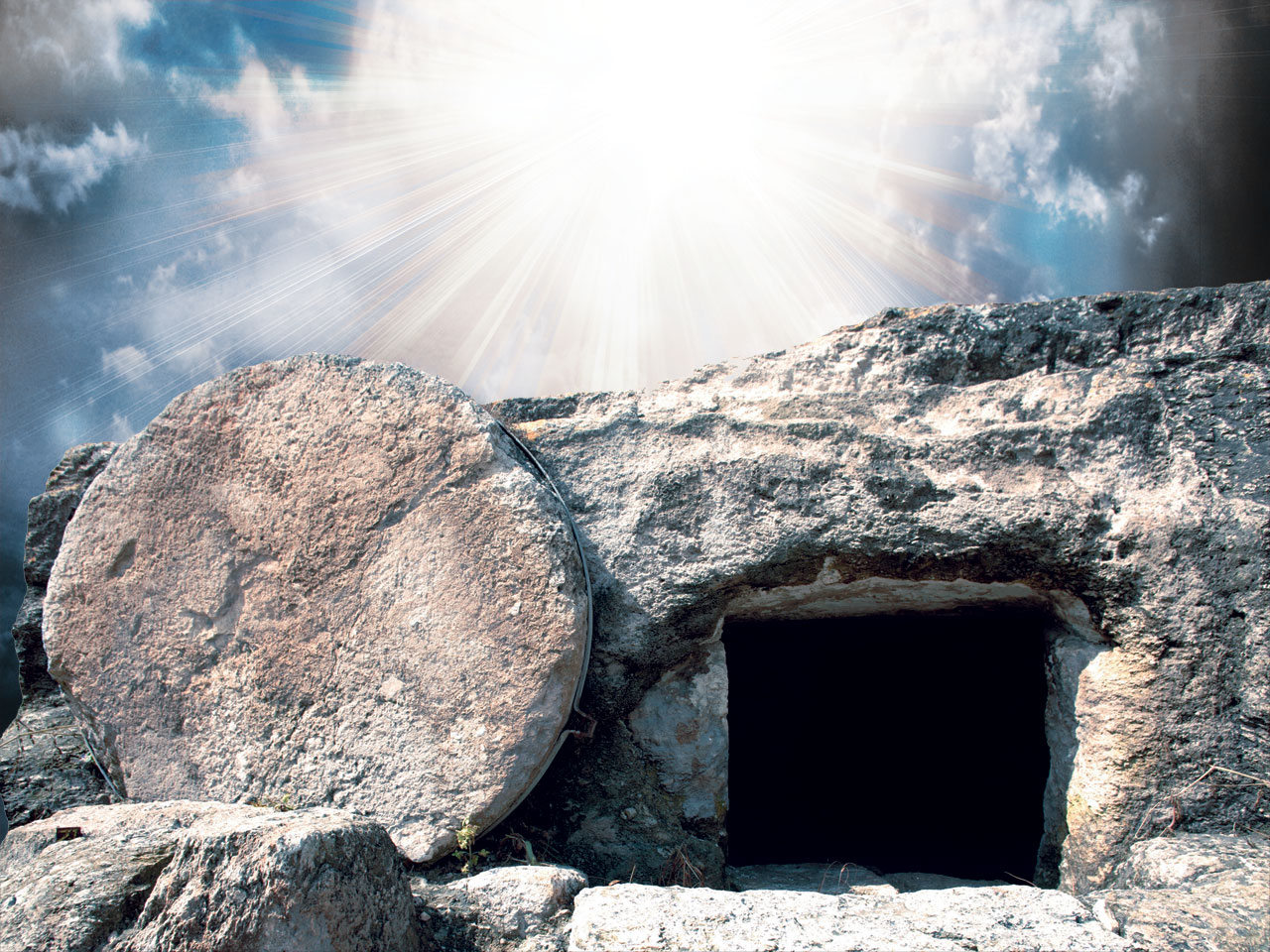 Kedy uverili?
Keď sa stretli so vzkrieseným Kristom.
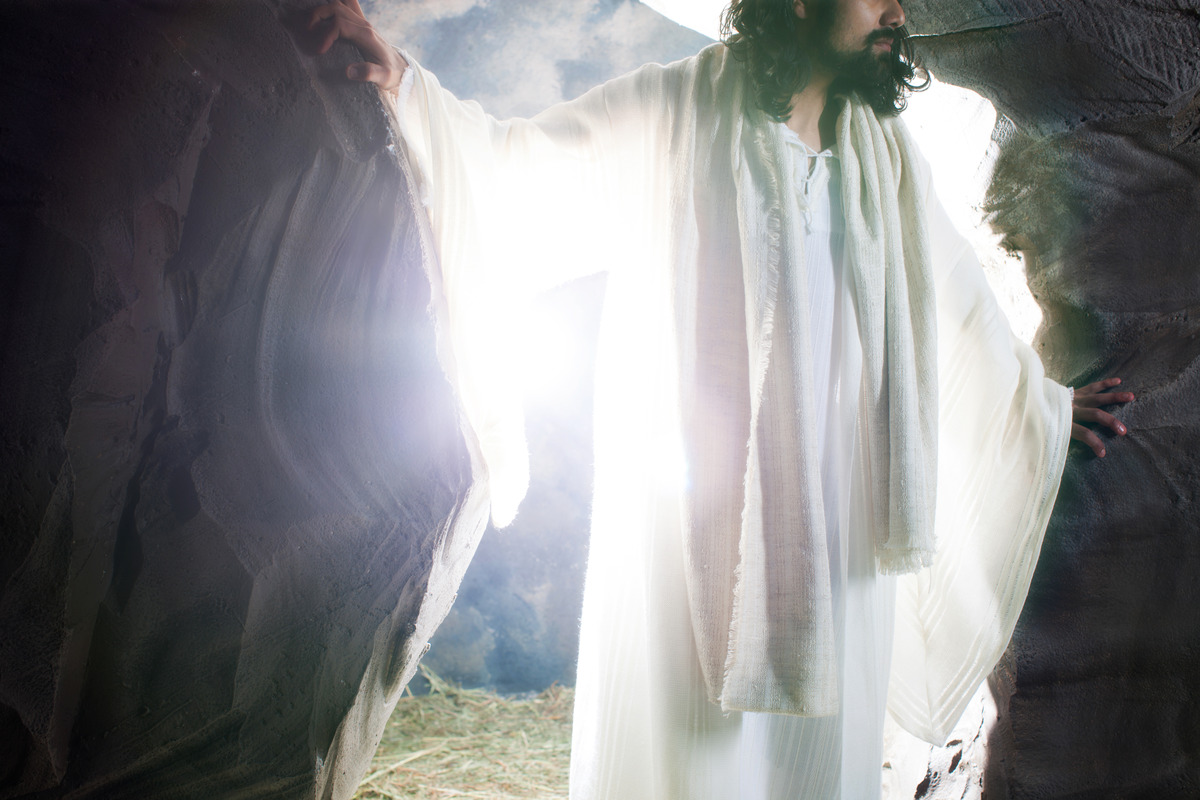 Pán Ježiš
Kriesil mŕtvych počas svojho života
Po svojej smrti bol sám Bohom Otcom vzkriesený
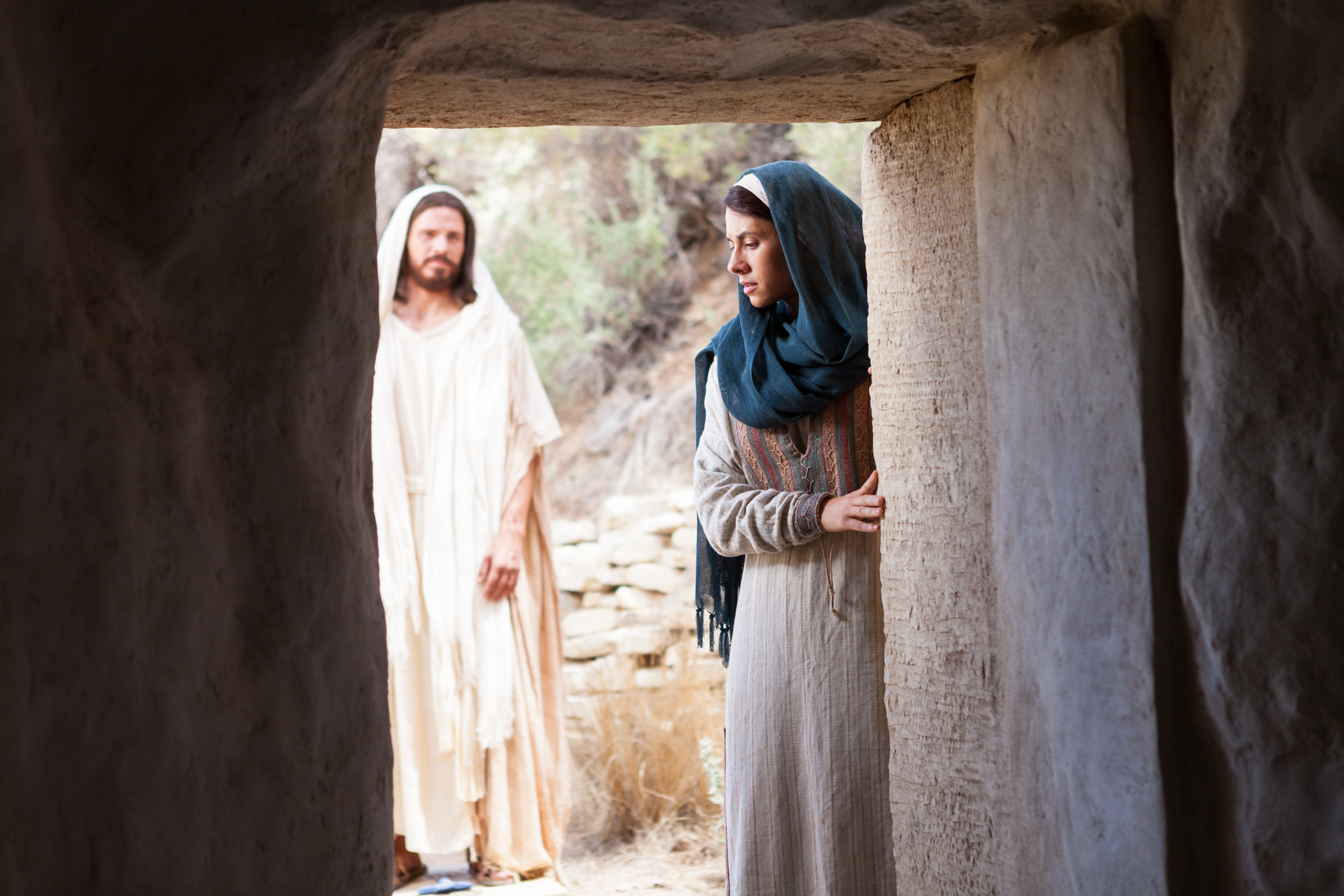 Kristovo vzkriesenie
Je víťazstvom nad hriechom a smrťou
smrť
Nebude ukončením života
I smrť čaká smrť
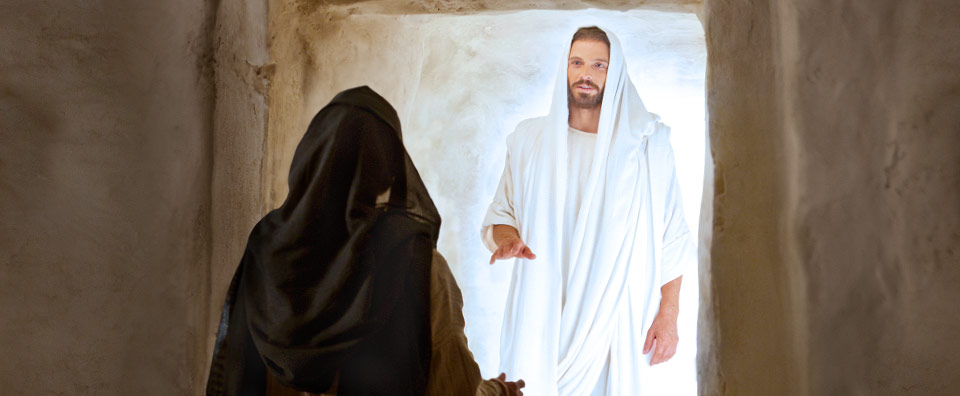 V čo veríme?
Neveríme v nesmrteľnosť duše
Veríme v vzkriesenie tela a večný život v novom oslávenom tele
Je to základ zvesti evanjelia 
Nedeľa je dňom vzkriesenia – deň keď Boh tvorí nové stvorenie
Večera Pánova je spomienkou na Kristovo vzkriesenie
vzkriesenie
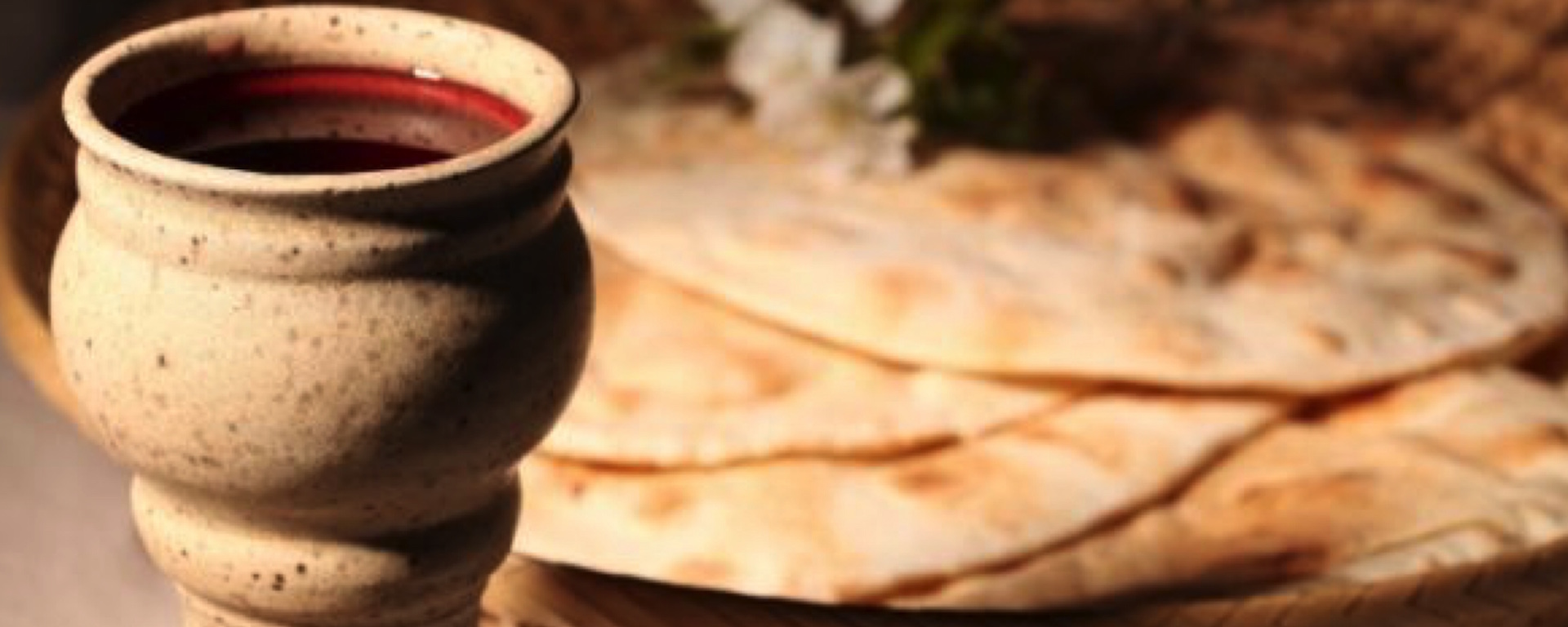 strach
Už sa nemusíme báť smrti
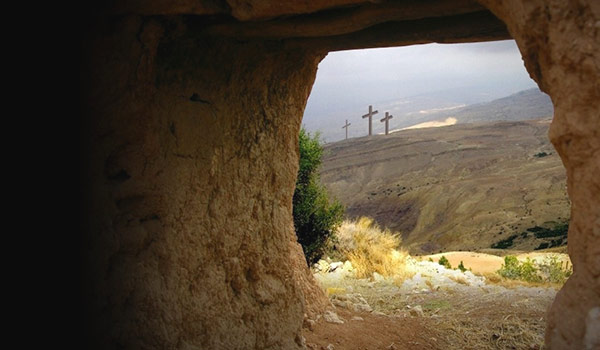 vzkriesenie
duchovné
telesné
Pán Boh nás oslobodzuje, dotýka sa nášho srdca a vedie nás k úprimnému pokániu a novému životu
Všetci mŕtvy budú vzkriesení v súdny deň
Večný život
Trvalé spoločenstvo s Bohom v nebi
Večné zatratenie
Trvalé spoločenstvo bez Boha v pekle